Freedom In America Part 4
The Tradition of Rights
Part 11:  The fourteenth Amendment and Incorporation 
https://www.docsoffreedom.org/readings/the-fourteenth-amendment-and-incorporation
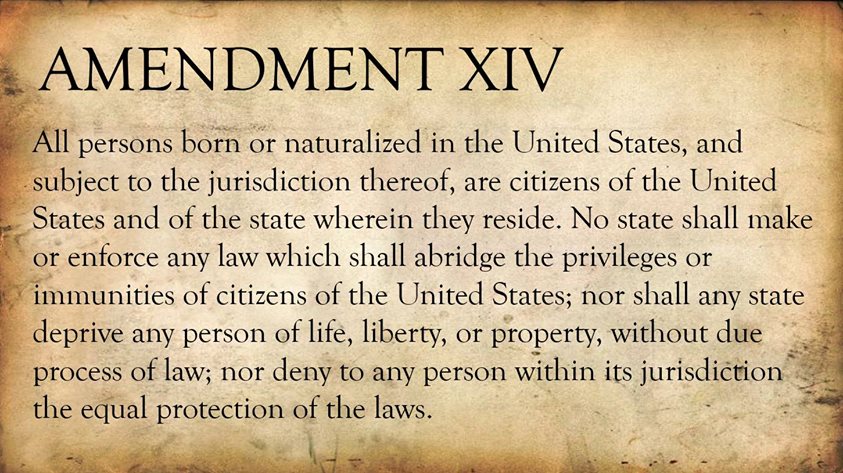 Side Notes: